Figure 3 Brain activity during face classification in controls, preoperative left TLE patients, and preoperative right ...
Cereb Cortex, Volume 17, Issue 2, February 2007, Pages 443–456, https://doi.org/10.1093/cercor/bhj161
The content of this slide may be subject to copyright: please see the slide notes for details.
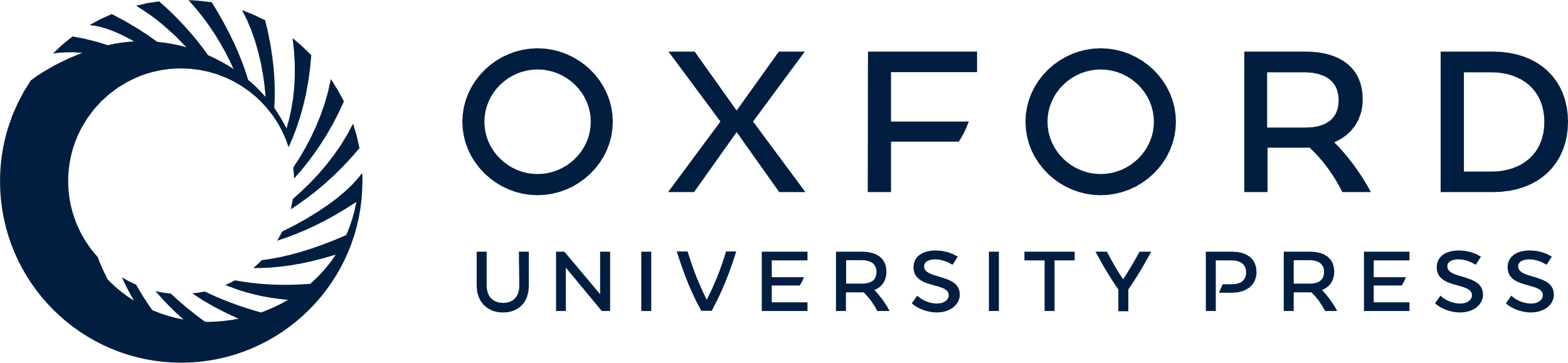 [Speaker Notes: Figure 3 Brain activity during face classification in controls, preoperative left TLE patients, and preoperative right TLE patients. The format is similar to Figure 2. Performance of the face classification task led to significant activity in occipital cortex, prefrontal cortex, parietal cortex, supplementary motor area, and motor cortex in all groups. Frontal activity was significantly lateralized in all groups.


Unless provided in the caption above, the following copyright applies to the content of this slide: © The Author 2006. Published by Oxford University Press. All rights reserved. For permissions, please e-mail: journals.permissions@oxfordjournals.org]